Piszkozat!
Eladások az elmúlt évben
Összefoglaló
Terv és megvalósulás
Mi volt a cél?
Elértük-e a kitűzött célt?
Eredmények
Min kellene változtatni?
2022. 02. 14.
Készítette: KJ
2
Gyártási folyamatok
Gyártósor
Gépek
Szerelés
Szoftver
Telepítés
Használat
Dátum: 2022. 02. 14.
Dia száma: 3
2022. 02. 14.
Készítette: KJ
3
Gyártási folyamatok
2022. 02. 14.
Készítette: KJ
4
Hivatkozás, művelet
Google
Adatok - PDF
Gyártási folyamat - ábra
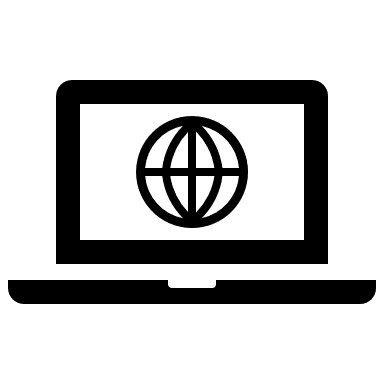 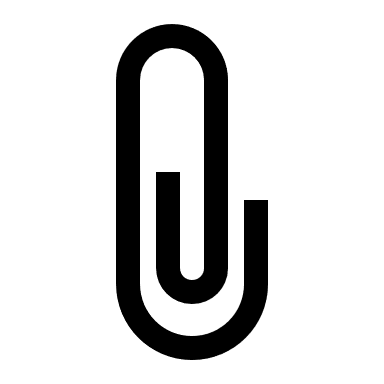 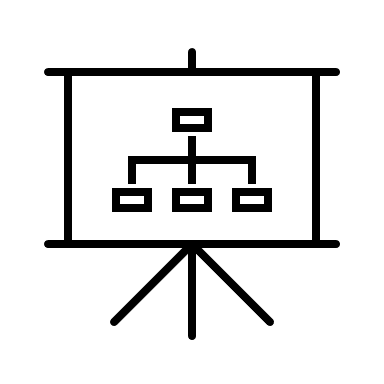 2022. 02. 14.
Készítette: KJ
5